Chapter 7
INTERNATIONAL TRAINING, DEVELOPMENT,& CAREERS
Introduction
International assignment as a training & development tool
Expatriates are trainers- part of knowledge & competence transfer- expected to help train & develop HCNs
Expatriates ensure adoption- show how systems & processes work- monitor HCN performance
Expatriates are mgmt. under development- job rotation  broader perspective- they become global operators
Figure 7.1
International training & development
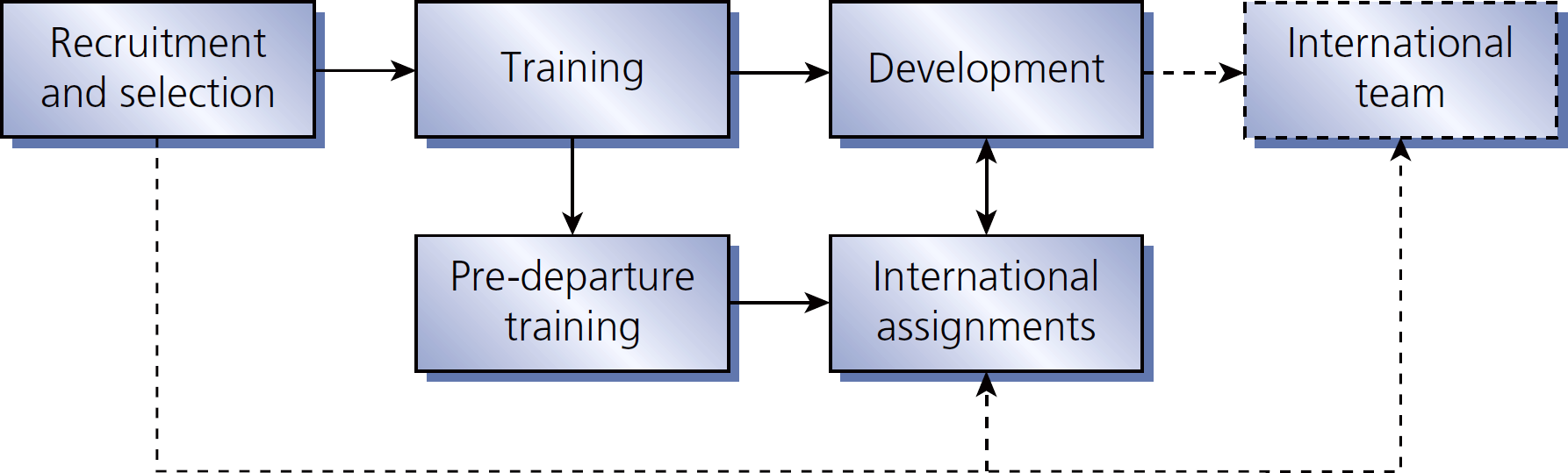 Table 7.1
Availability of cross-cultural training in MNEs
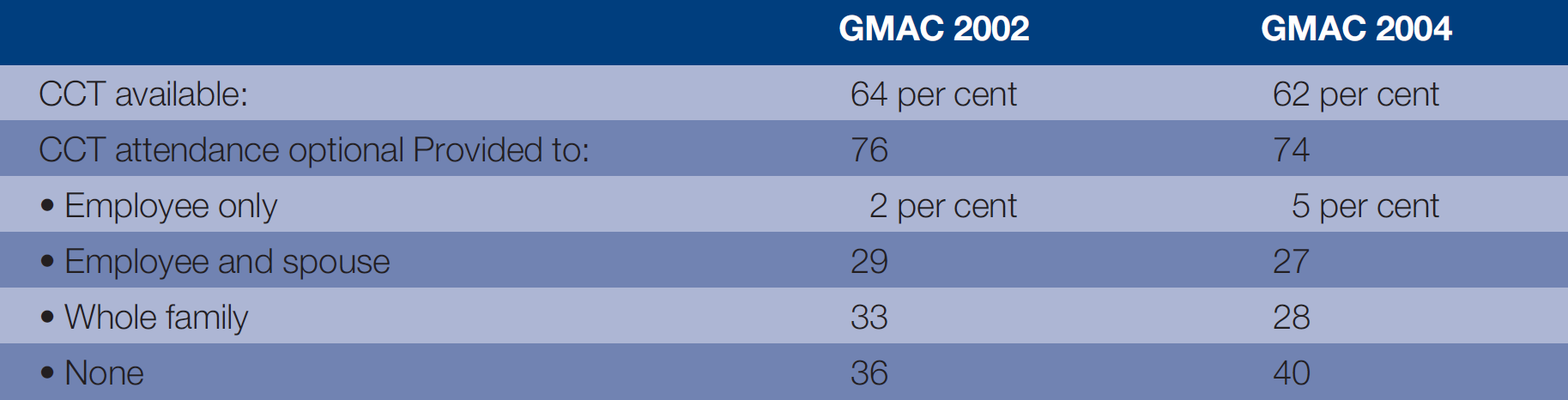 Components of effectivepre-departure training
Essential components ofpre-departure training
Cultural awareness training
Preliminary visits
Language instruction
Assistance with practical day-to-day matters
Security briefings
Black & Mendenhall’s 3 keysfor  cross-cultural training
Training methods
Levels of training rigor
Duration of training relative to
Expected degree of interaction
Culture novelty 	=	how different host culture is			from native culture
Information-giving approach
< 1 week training
Low interaction,similar cultures
Emphasize information-giving approach:
Area or cultural briefings
Lectures, movies, books
Interpreters
‘Survival-level’ language training
Affective approach
more training rigor1-4 + weeks long
2-12 month job,some interaction
Emphasize affective approach:
Role-playing
Critical incidents
Culture assimilator training
Case studies
Stress reduction training
Moderate language training
Immersion approach
more training rigor2+ months long
High interaction, novel culture
Emphasize immersion approach:
Assessment center
Field experiences
Simulations
Sensitivity training
Intercultural web-based workshop
Extensive language training
Effectiveness ofpre-departure training
Table 7.2
Perceived value of cross-cultural preparation of expatriates
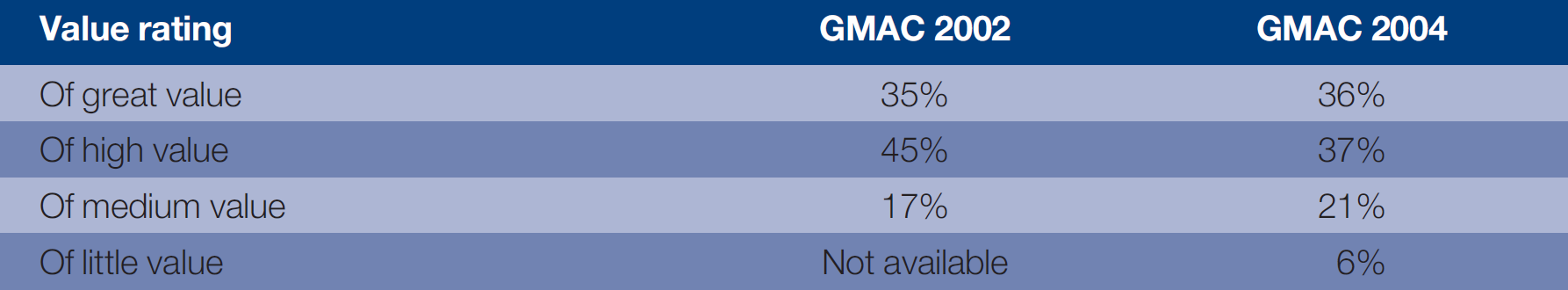 Developing staff throughinternational assignments
Outcomes ofinternational assignments
Management development
Individuals get experience, advance careers
MNE gets cadre of experienced international operators
Organizational development
MNE accumulates knowledge, abilities
MNE & individuals get a global mindset
MNE gets direct control & socialization which- helps with knowledge transfer &- helps transfer competence
Networked MNEs can use international teams as
a mechanism for fostering innovation, organizational learning, knowledge transfer
a means of breaking down functional & national boundaries, enhancing information flows
a method for encouraging diverse decision-making, problem-solving, & strategic assessments
an opportunity for developing a global perspective
a technique for developing shared values;thus helping MNE with informal, normativecontrol through socialization
Figure 7.2
Developing international teams through international assignments
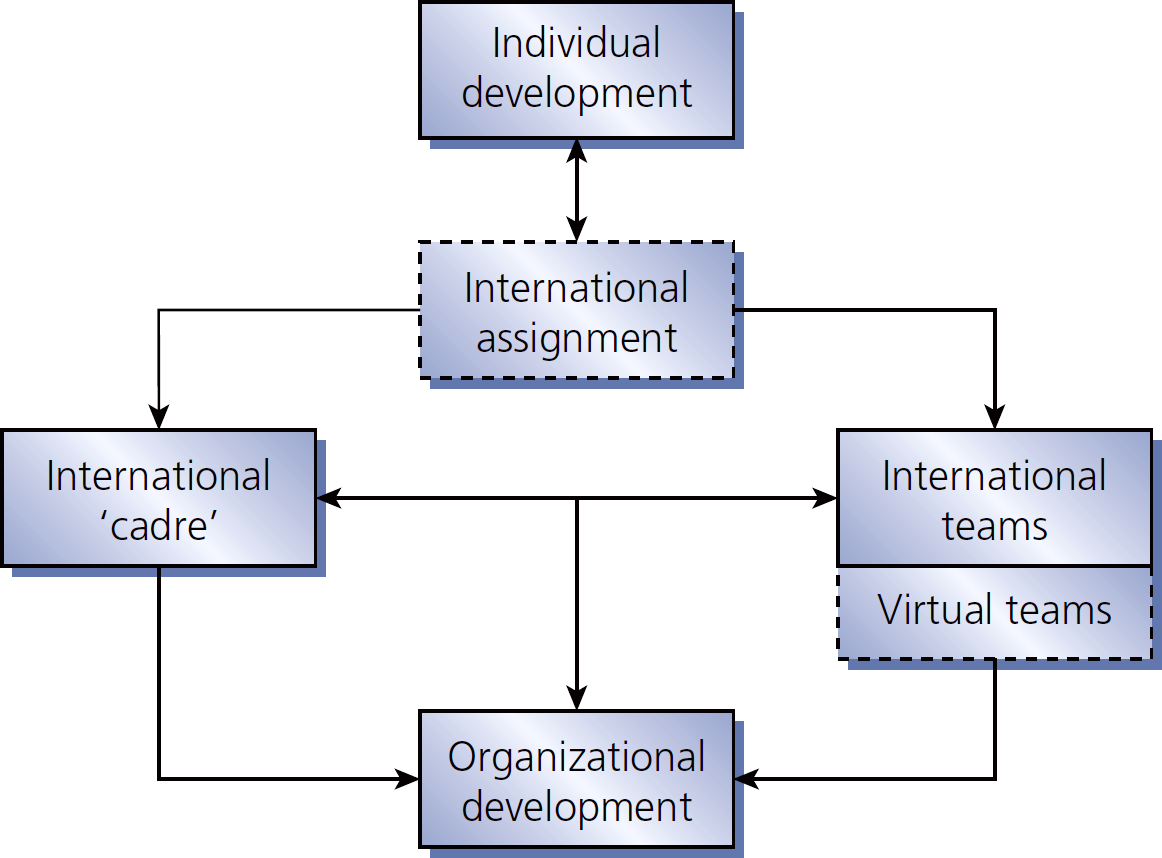 Trends in international training & development
Some training & development trends
Host countries continue to pressure for local T&D
Growing realization that competence learningdepends on national context & HC institutions
Increasing awareness of NGOs’ importance
Increasing interest in T&D focused on China
T&D literature is realizing need to address
global,
comparative, &
national contexts for T&D(just as IHRM is starting to do)
Re-entry & career issues
Figure 7.3
Expatriation includes repatriation
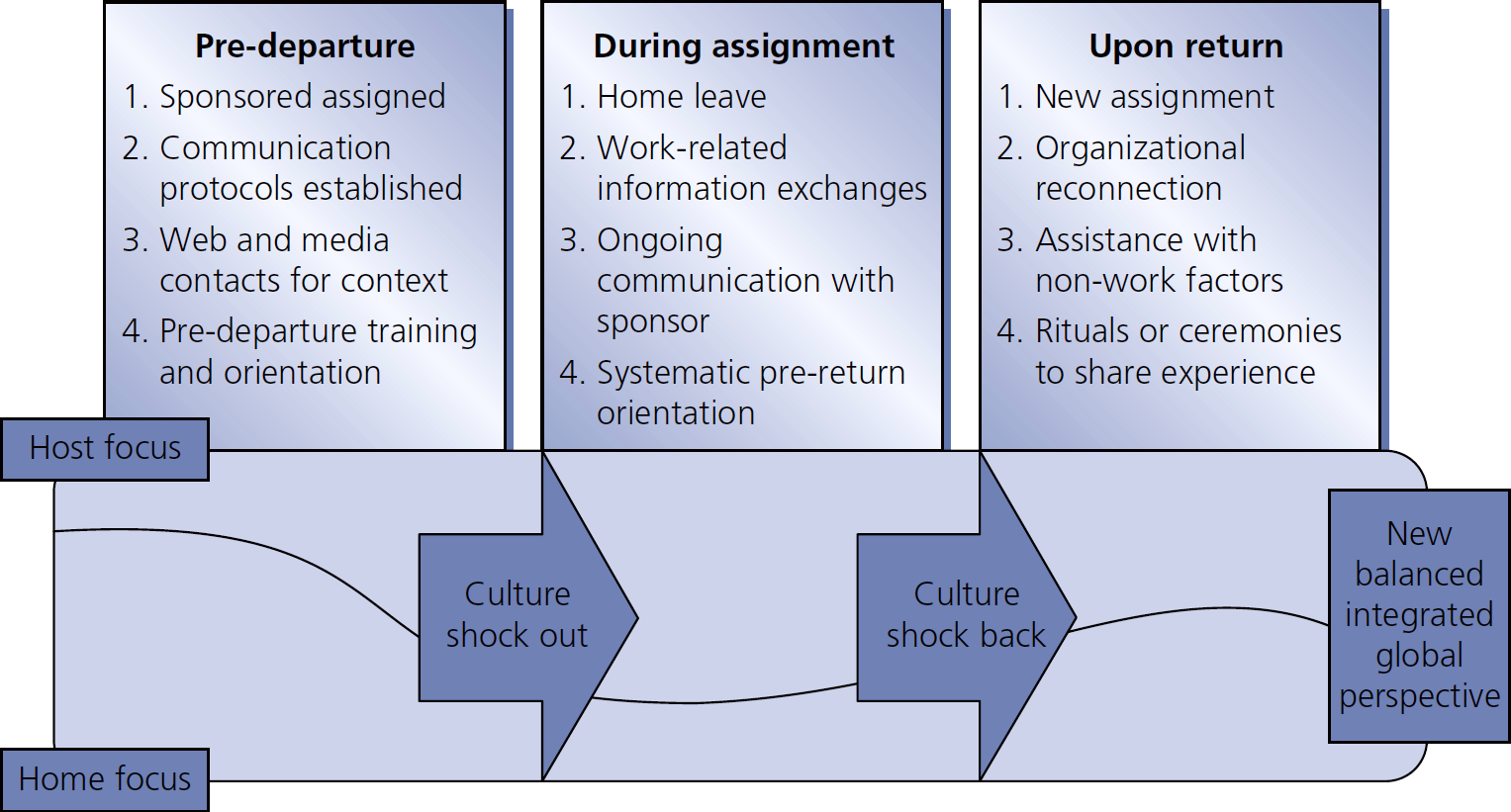 Figure 7.4
Repatriation activities & practices
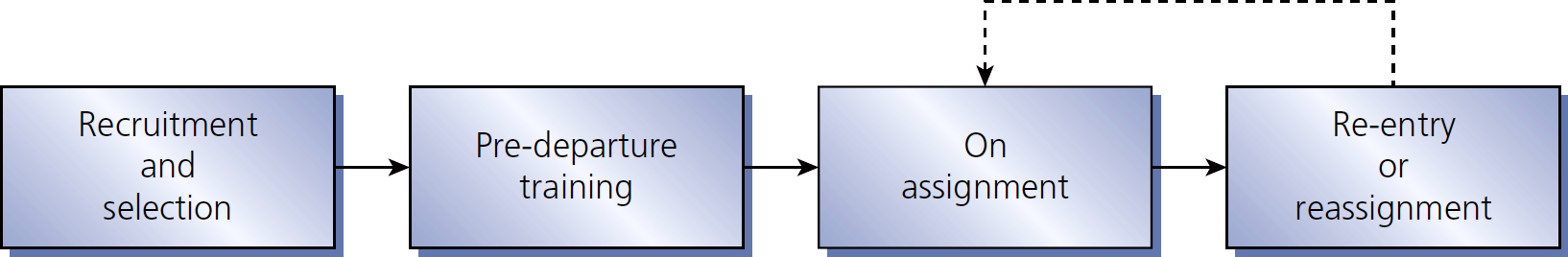 Repatriation process
2011 Study: causes for international assignment failure
Spouse/partner dissatisfaction	18%
Poor candidate choice	16%
Poor job performance	13%
Inability to adapt	12%
Other family concerns	  8%
Effectiveness of ways toreduce expatriate turnover
In most to least effective order:
Opportunity to use experience	35%
Position choices upon return	22%
Recognition	16%
Repatriation career support	13%
Improved performance evaluation	  9%
Individual reactions to re-entry
Figure 7.5
Factors influencing repatriate adjustment
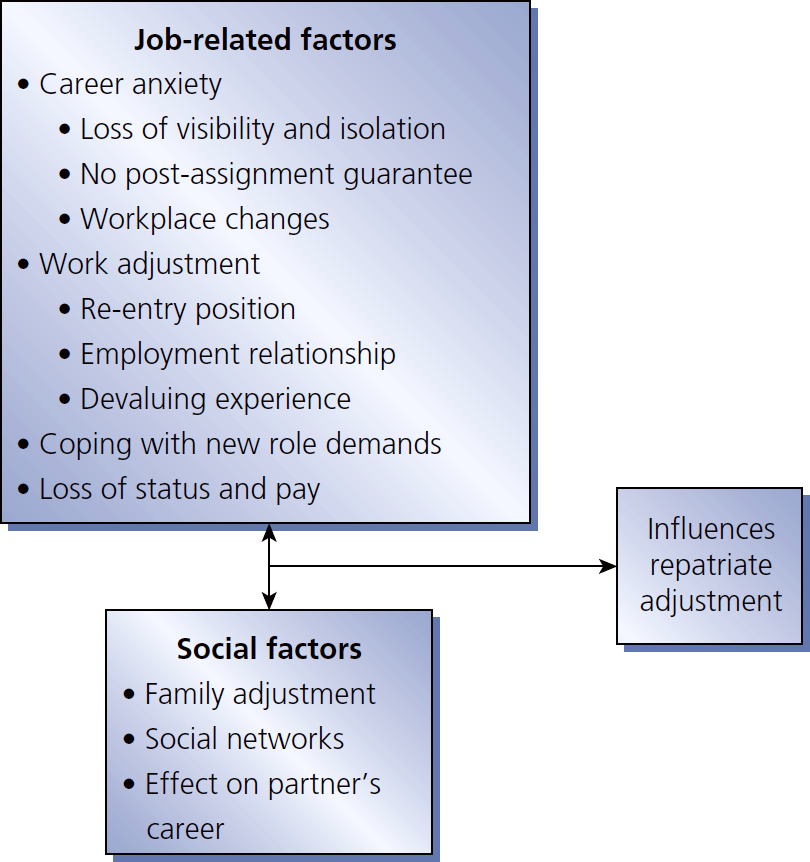 Table 7.3
Career impacts of international assignments
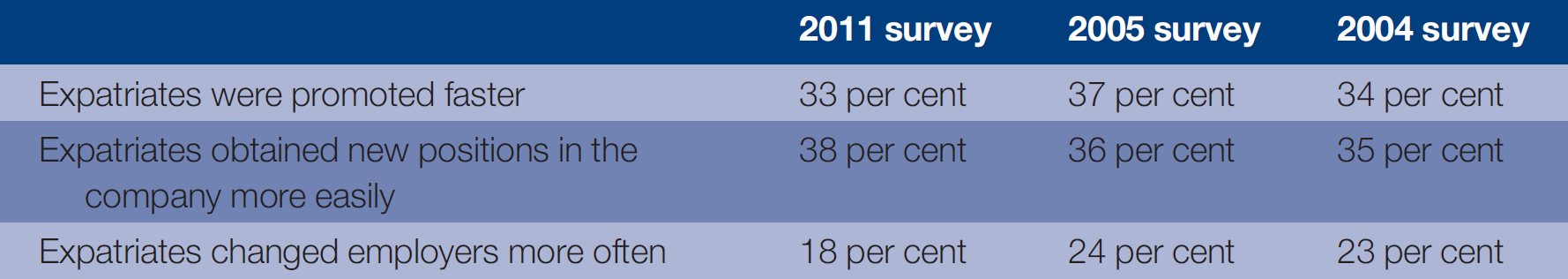 Responses by the MNE
Figure 7.6
Linking repatriation process to outcomes
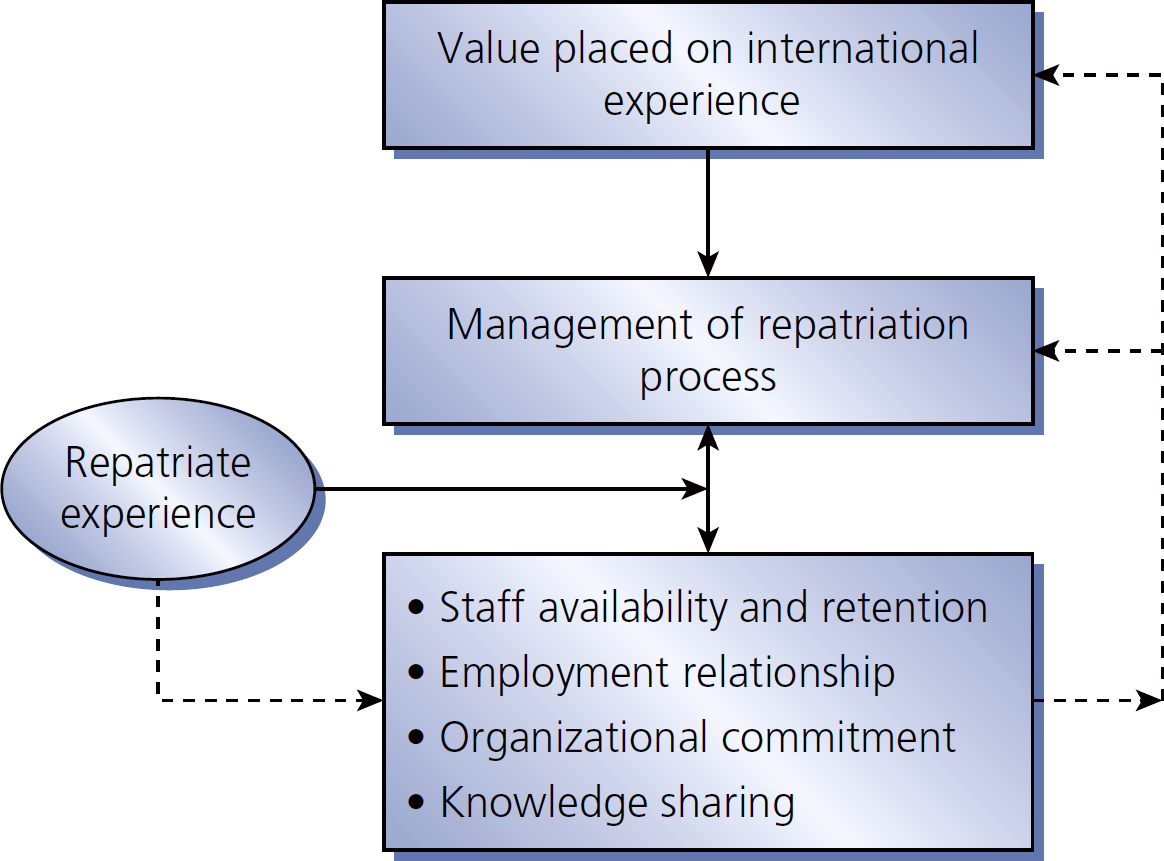 Knowledge & skills acquired from international assignment
Market specific knowledgelocal systems (political, social, economic), language, customs
Personal skillsinter-cultural knowledge, self-confidence, flexibility, tolerance
Job-related management skillscommunication, project management, problem-solving
Network knowledgemeeting diverse people
General management capacitybroader job responsibilities,exposure to other parts of the organization
Designing a repatriation program
Table 7.4
Topics covered by a repatriation program
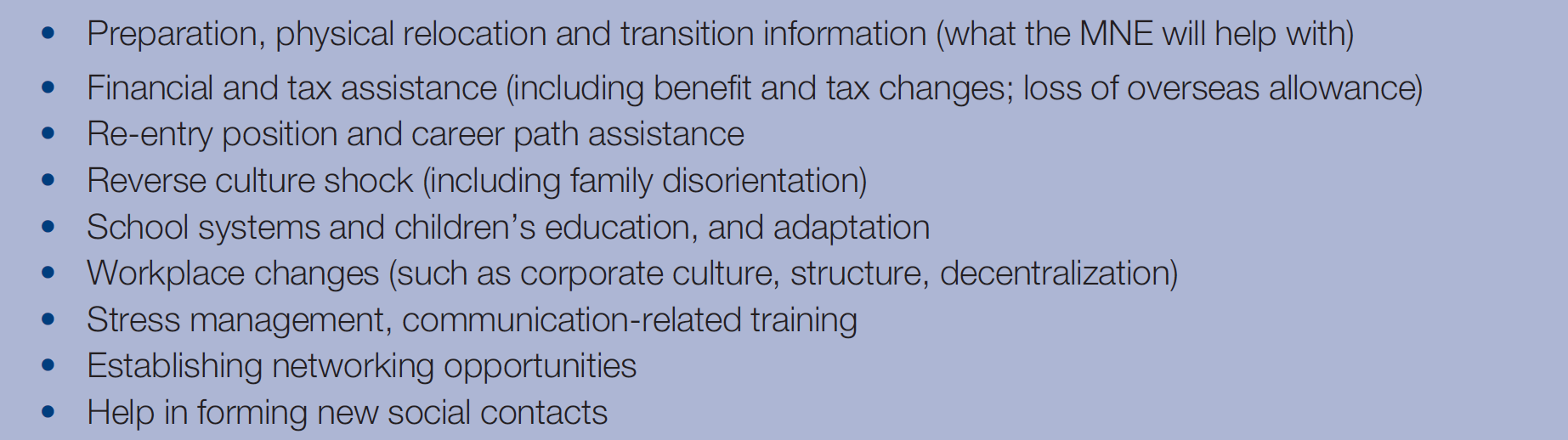 Strategies for smooth re-entry
Pre-departure briefings on what to expect & upon return
Multiple career planning sessions
Written repatriate agreements clarifying available assignments upon return
Mentoring programs that continue after return
Extended home visits to keep up with social, family, & organizational changes
Reorientation programs on changes in organization
Personalized financial & tax advice
Providing an adjustment period upon return
Visible & concrete expressions ofrepatriate’s value to the firm